Урок математики 2 класс («Школа России»)
Тема: «Письменные приёмы сложения и вычитания в пределах 100. Закрепление»

Учитель  начальных  классов 
 МКОУ  «Ташетканская ООШ» 
Тевризского  муниципального района Омской области 
Чалимова Ноиля Валиулловна
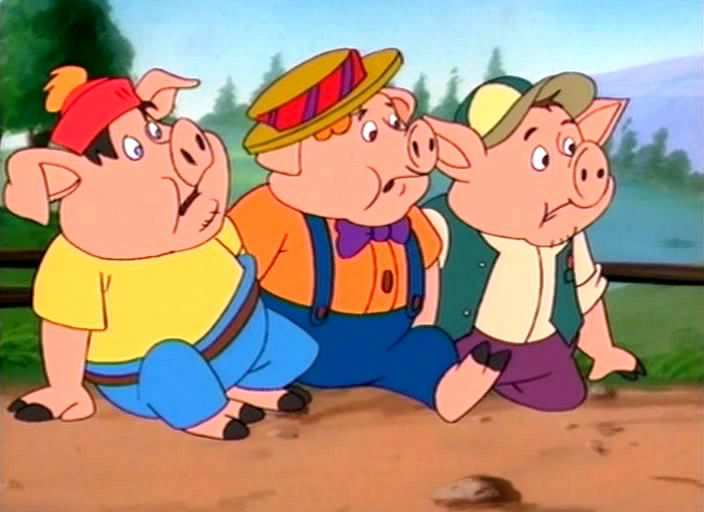 Проверь и оцени!
                       
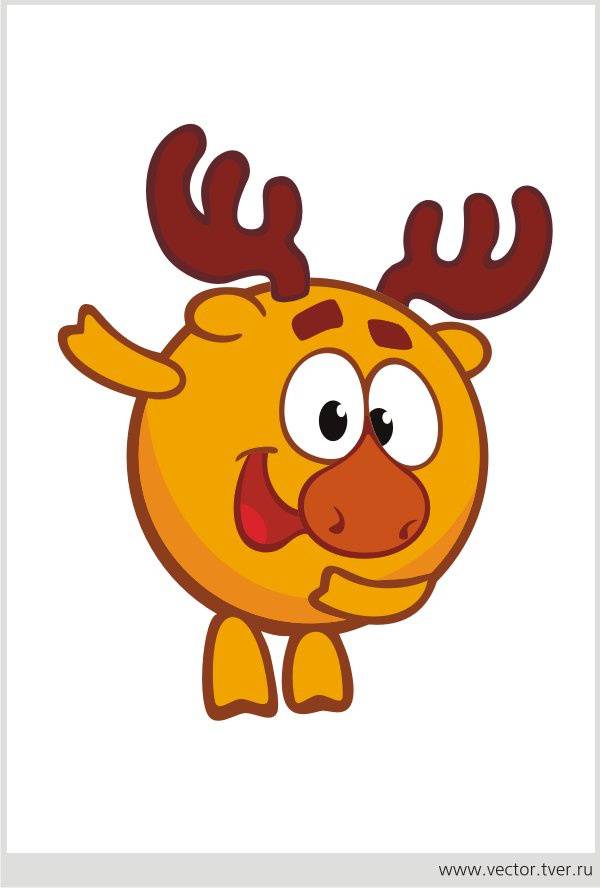 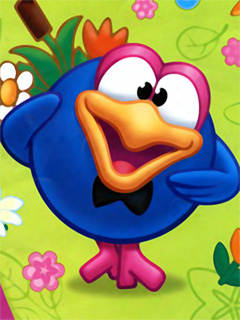 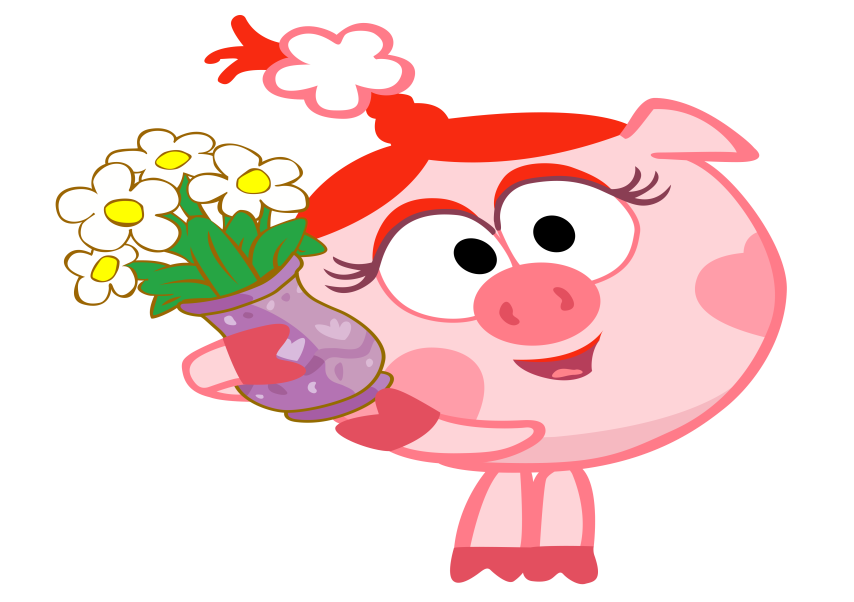 17 ромашек                                         19 ромашек,
и 15 васильков                                     а васильков на
                                                             6  больше
Проверь и оцени!
1) 25   2) 36  3) на 2  4) 76






                        
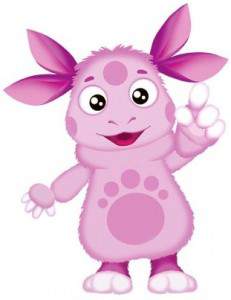 Проверь и оцени!
                       
84-23                                76-58

                          80-26
                                             98-74

                                                                                                                                     
                                                                   40-22

                                             43-27
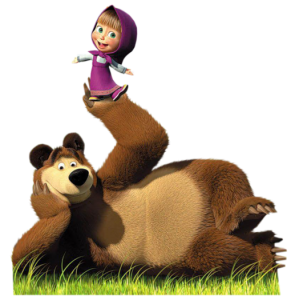 Проверь и оцени!
80-26                       43-27                       84-23

40-22                       76-58                       98-74
                          
                                                
                                                                                                                                     

                                             
                        
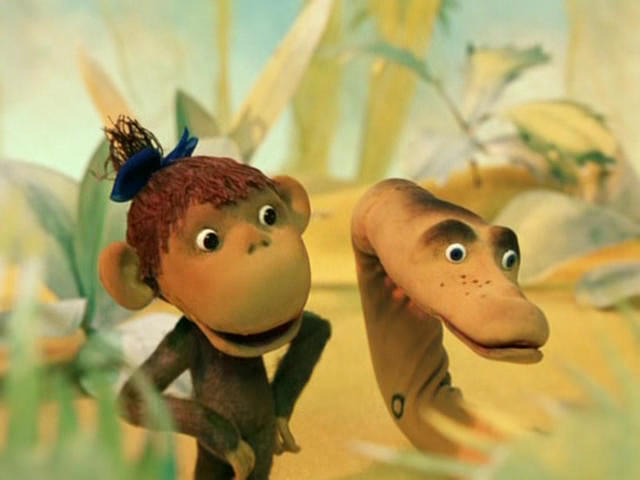 Учебник стр.31 № 2
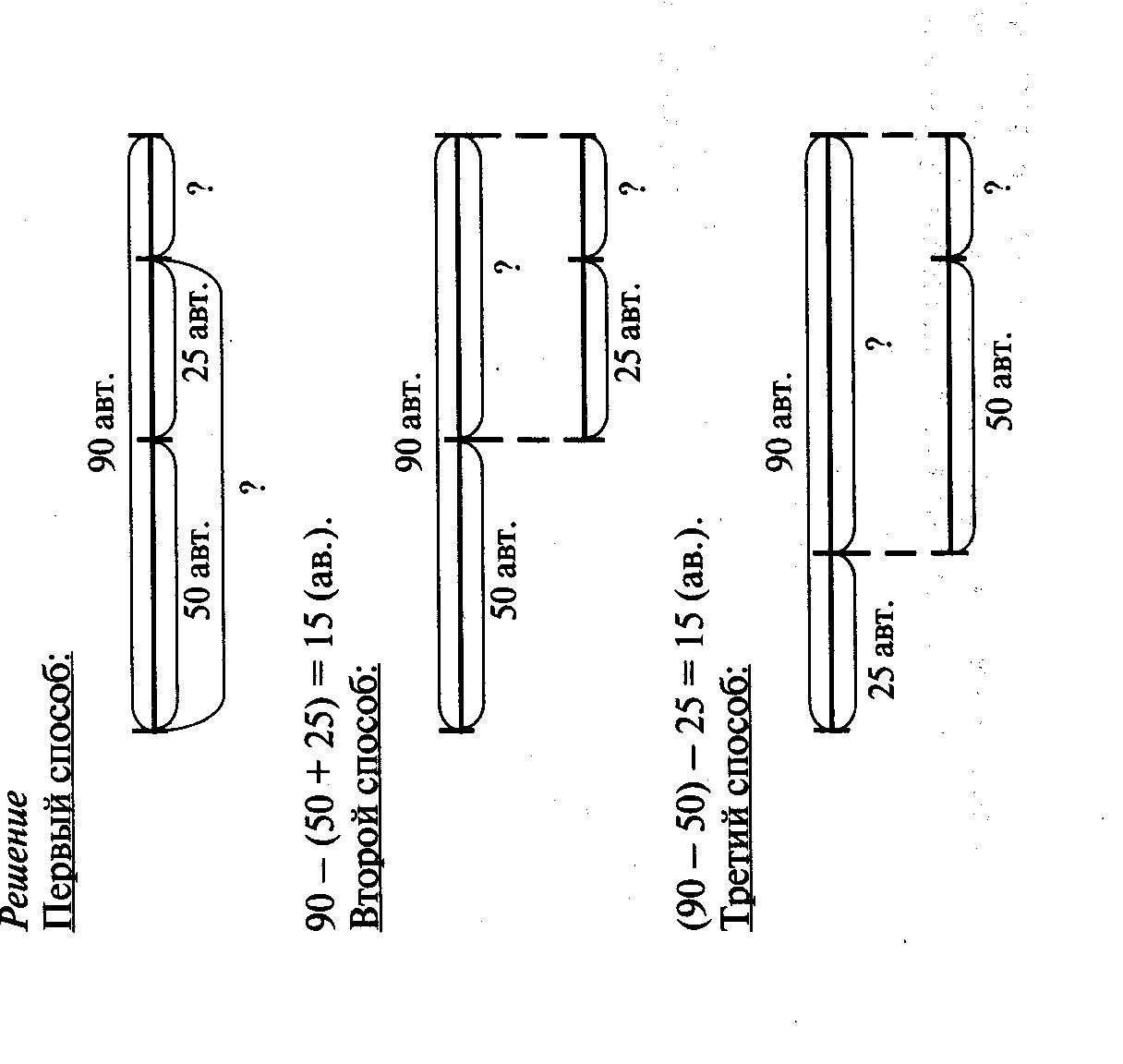 (90  - 25) - 50 = 15 (ав.).               
                  
Ответ: в парке осталось 15 автобусов
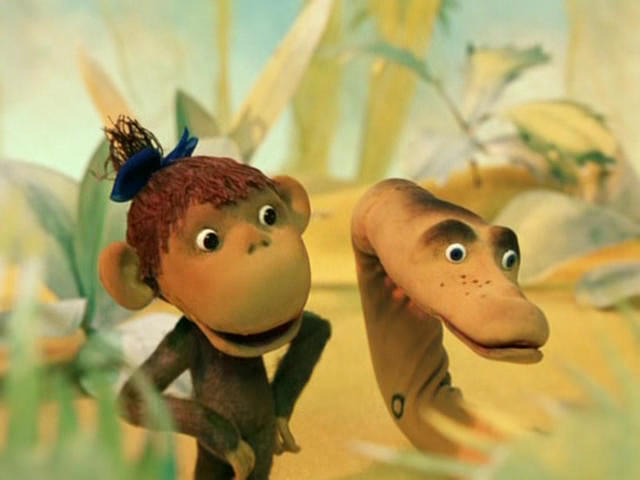 Стр. 31 №1
Вариант 1 -  первая строка
Вариант 2 -  вторая строка
Проверь и оцени!
60 – 18 = 42        73 – 45 =28      29 + 16 = 45      54 – 37 =17

90 – 56 =34        82 – 37 = 45      56 + 34 = 90      48 – 42 =6



                        
ФИЗМИНУТКА
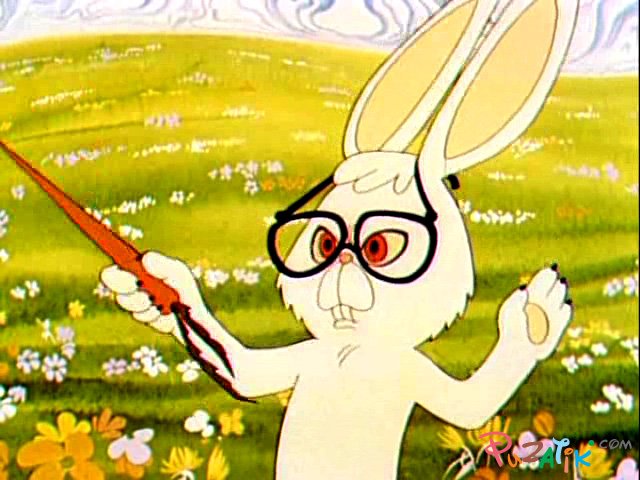 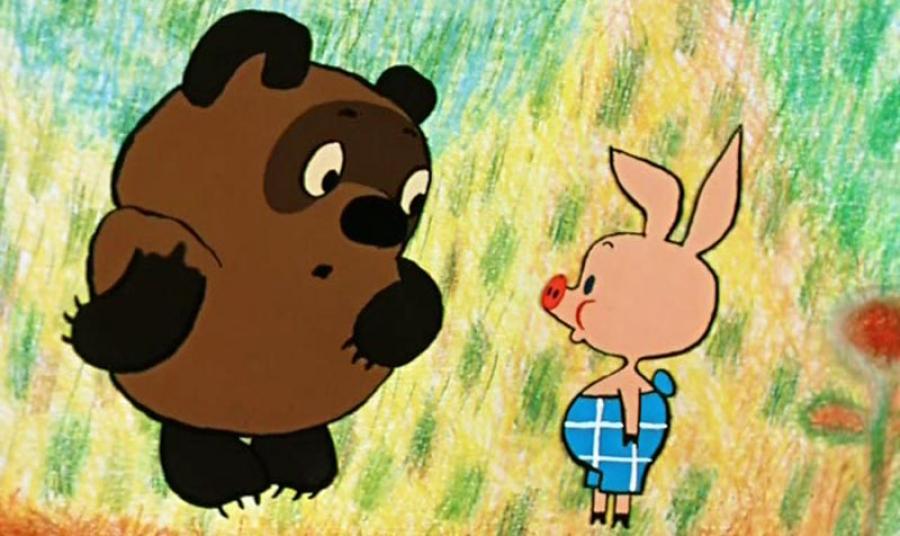 Стр. 31 №5
Проверь и оцени!
8 = 4 + 4,     8 = 2 + 2 + 2 + 2
12 = 6 + 6,     12 = 4 + 4 +4,     12 = 3 + 3 + 3 + 3,
12 = 2 + 2 + 2 +2 + 2 + 2
16 = 8 + 8,      16 = 4 + 4 +4 + 4,  
 16 = 2 + 2 + 2 + 2 + 2 + 2 + 2 + 2 







                          
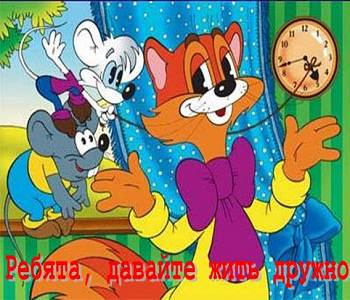 Оцените свою работу на уроке
    -Молодец! Всё получилось!
      - Всё хорошо, но были ошибки. 

  Испытывал трудности.
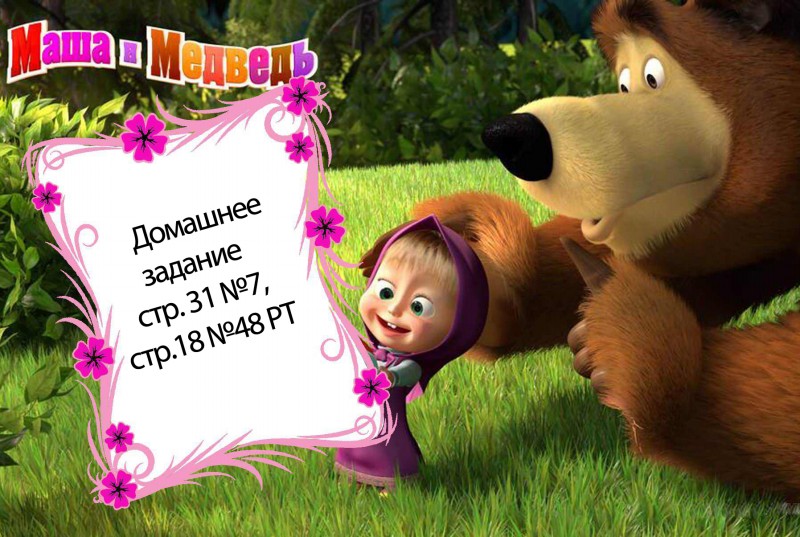 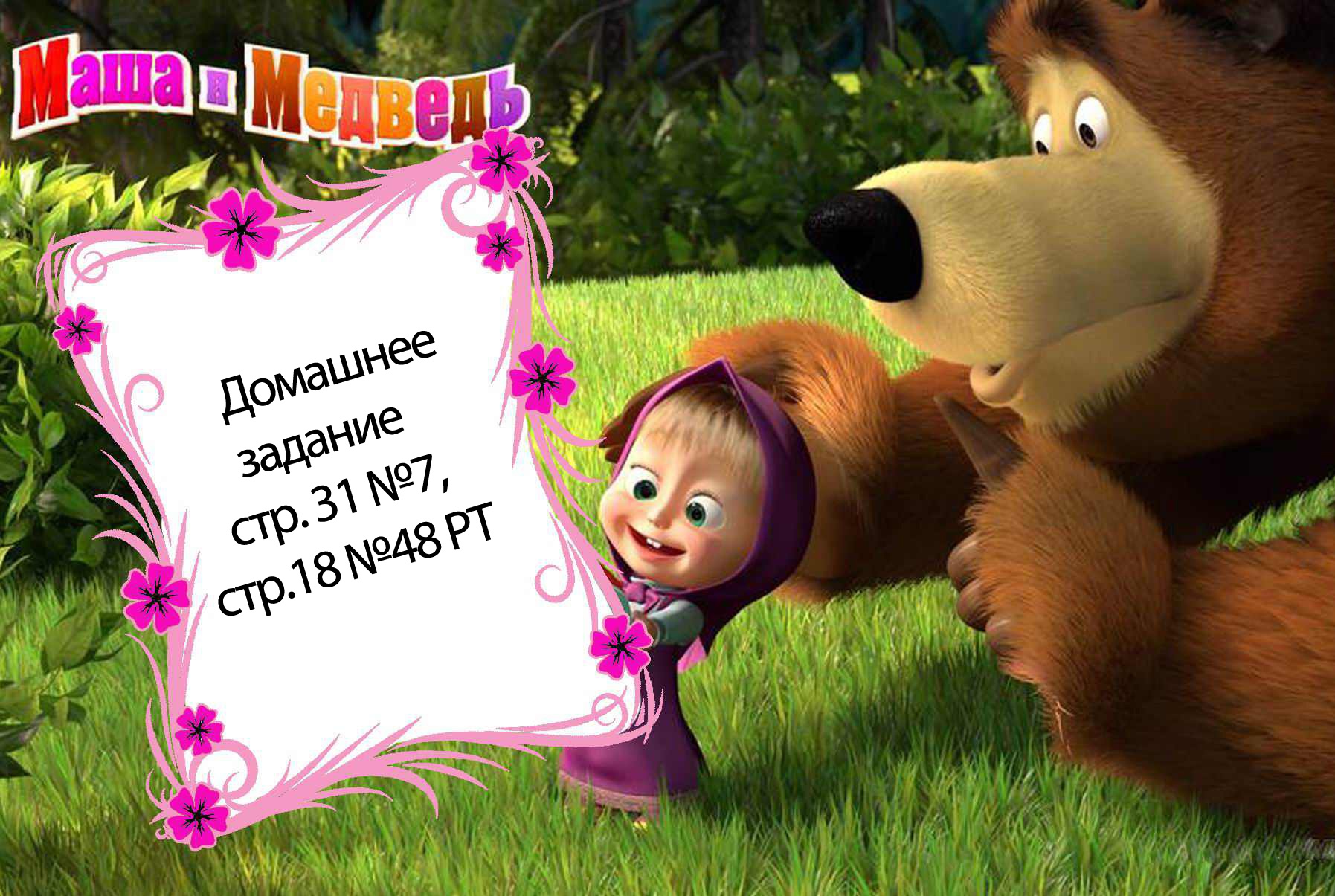 Спасибо  за  урок!
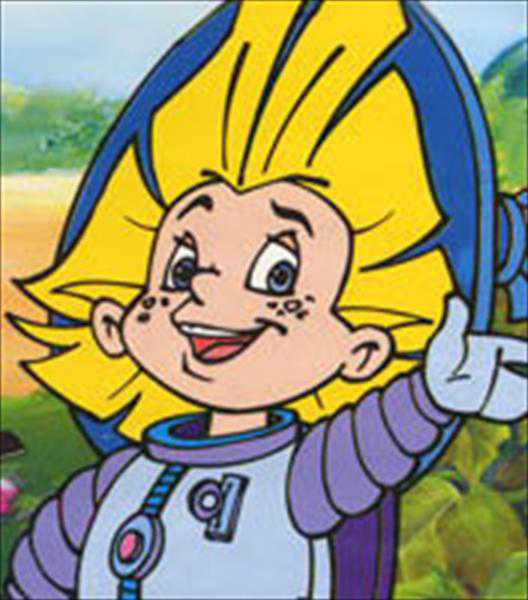